Nationell spaning - digitalt föräldraskapsstöd
Appar, filmer, digitala föräldraträffar, livesända föreläsningar och telefonsamtal mm
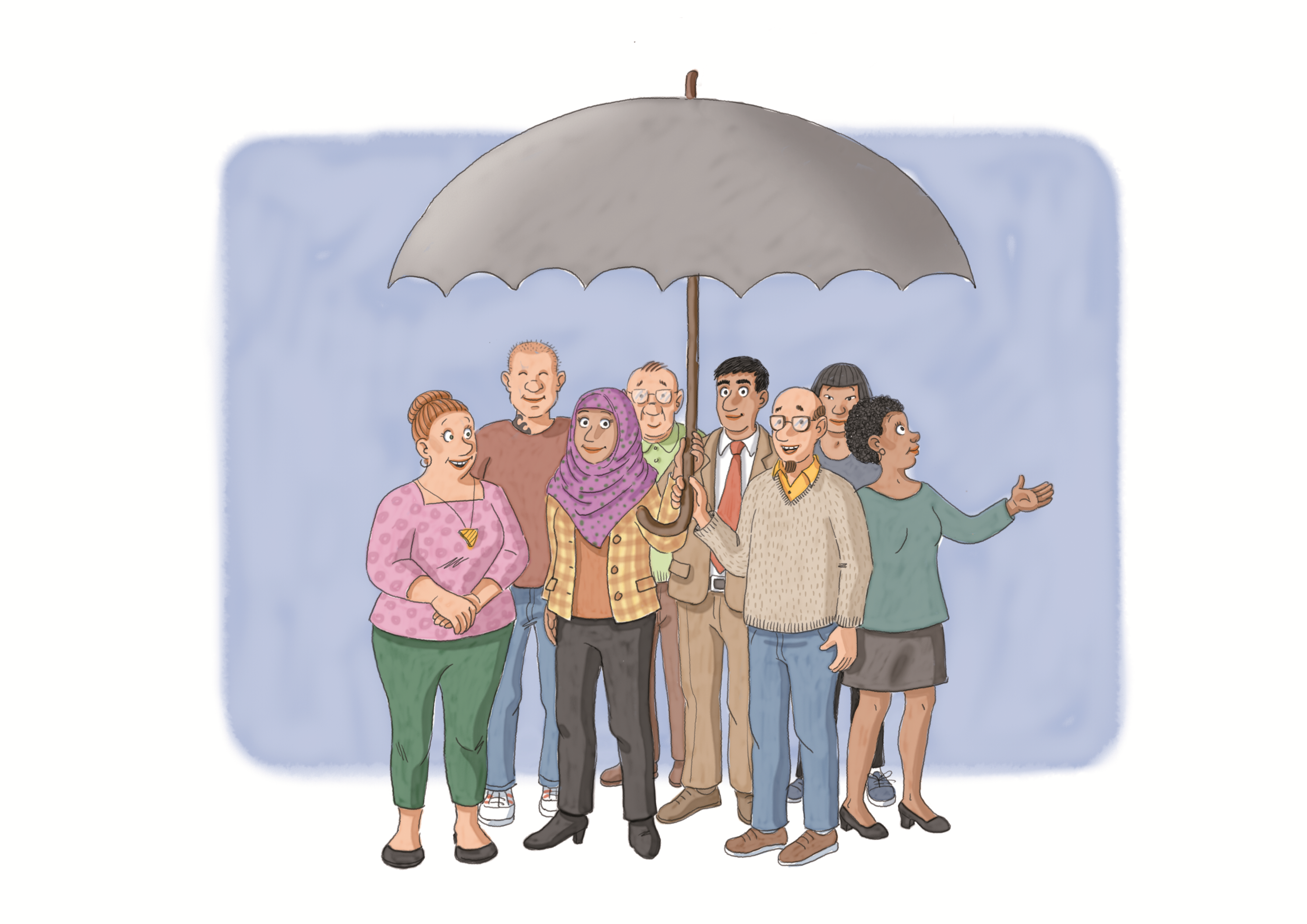 Den 14 december 2020
Karolin Johansson, utvecklingsstrateg för föräldraskapsstöd Länsstyrelsen Skåne
I pandemins spår – mer digitalt stöd
Redan i maj i år när jag ställde frågor om hur pandemin påverkade föräldraskapsstödjande aktörers uppdrag fick jag detta svar:

Många föräldrar föredrar föräldraskapsstöd via sms, mail, telefon- eller videosamtal och det är stort söktryck till digitalt föräldraskapsstöd som ex. iKomet och Cope på nätet. 
Föräldratelefoner/linjer bemannas på ett mer utökat sätt eller startas upp för att möta föräldrarnas behov
Fysiska föräldraskapsstödsprogram ställdes om till gruppträffar via Skype vilket fungerat bra
Många aktörer har tagit fram korta filmer med tips till föräldrarna som sprids på båda hemsida och facebooksidor. En del filmer var pandemirelaterade och andra hade mer generella tips kring föräldraskapet. En del filmer textas till fler språk. 
Föräldramöten sker digitalt men blir nerkortade (förskola/skola)
Idéburen sektor
Regnbågsfamiljer i väntan – online föräldragrupper under pandemin
RFSL:s nationellt föräldrastödjande projekt, fokuserar på hbtq-personers specifika behov under graviditet och tidigt föräldraskap, med syfte att öka förutsättningarna för en mer inkluderande graviditetsvård. Alla föräldragrupper sker online via videosamtal under pandemin.  
Minds stödtelefon Föräldralinjen 
Är till för föräldrar som vill reflektera över sin roll som förälder, är orolig för sitt barn eller ett barn i ens närhet.
BRIS vuxentelefon med stöd i alla frågor som rör barn och unga
[Speaker Notes: https://www.rfsl.se/verksamhet/regnbagsfamiljer-i-vantan/
https://mind.se/hitta-hjalp/foraldralinjen/
https://www.bris.se/for-vuxna/start/bris-vuxentelefon/]
Fullbokade digitala pappagrupper hos organisationen MÄN
MÄN:s digitala pappagrupper utgår ifrån samtalsmetoden: Lilla rummet. Grupperna är främst för pappor med nyfödda barn, blivande pappor eller pappor med barn upp till i förskoleåldern. Träffarna fokuserar på föräldraroller, jämställdhet, relationer, sex, och barnens framtid.

Möjligheter
Metoden håller även digitalt även det inte blir samma som vid fysiska grupper
Samma höga utvärderingar
Kan vara hemma (med barn, mindre tid)
Deltagare som börjat gruppen stannar i lika hög grad
De når hela Sverige

Utmaningar
Ovana ledare, svårt att få tag på ledare
Avhopp innan första träffen
[Speaker Notes: https://www.researchgate.net/publication/343696050_Impacted_family_equality_self-confidence_and_loneliness_a_cross-sectional_study_of_first-time_and_multi-time_fathers%27_satisfaction_with_prenatal_and_postnatal_father_groups_in_Sweden]
Kommuner där pandemin gav en extra skjuts i digitaliseringsarbetet
Järfälla kommun har under pandemin börjat livesända föräldraföreläsningar på teman så som Vad alla föräldrar borde få veta och Känslostarka barn i vardagen. Föreläsningar är tillgängliga till den 10/1 2021. 
I Kungsbacka kommun, finns nätverket föräldrar emellan. De erbjuder digitala föräldraföreläsningar på teman som särskilt begåvade barn och för barnets bästa - från tjat och skärmbråk till samarbete. 
Huddinge kommun erbjuder blivande föräldrar och föräldrar till barn från 0-5 år digitala kuratorsamtal via familjecentralerna. Samtalen genomförs via telefon eller Skype för de som inte vill eller kan ses fysiskt. De erbjuder även digitala ABC-föräldraträffar för föräldrar till barn i åldern 2-12 år.
Haninge kommun ställer också om till digitala ABC-föräldraträffar.
Helsingborg stad blir börjar snart använda det digitala interaktiva föräldraskapsstödet ”Samarbejde efter skilsmesse” som handlar om hur barnen kan reagera vid separation och hur föräldrarna kan agera för att minska risken för att barn mår dåligt. Stödet kommer erbjudas till invånare i Helsingborgs stad, Båstad, Klippan, Svalöv, Åstorp och Örkelljunga. En översättning till svenska är på gång, och versioner på engelska och arabiska är upphandlad. Lansering planeras till januari 2021.
[Speaker Notes: https://www.haninge.se/omsorg-och-stod/stod-till-vuxna-och-foraldrar2/alla-barn-i-centrumtraffar/ 
https://oppnasoc.helsingborg.se/%E2%80%8Bhelsingborg-blir-forst-i-sverige-med-digitalt-stod-for-barn-i-vardnadstvister/
https://www.jarfalla.se/omsorgochstod/familj/foraldragrupper.4.6734bb8137ee0f195980004742.html
https://www.kungsbacka.se/Omsorg-stod-och-hjalp/Familj-barn-och-unga/foralder-i-kungsbacka/Foraldrar-emellan/]
Sollentuna kommuns omställning gjorde tröskeln lägre att söka stöd
Arbetsprocess
Telefonsamtal första kontakt och i första hand erbjuds föräldrar stöd via telefon
De genomför fysiska besök vid goda skäl
Föräldrar efterfrågade videobesök
Började erbjuda videobesök som alternativ till telefonbesök och fysiska besök, arbetade med jurist
Tolkhjälp vid behov 

Det gick bättre än förväntat 
Stöd via telefon 60% 
Stöd via videobesök 12% 
Stöd via fysiska besök 28% 

Tankar framåt
De kommer att fortsätta erbjuda både telefonbesök och videobesök
En fördel är att kunna växla mellan olika typer av besök i samma ärende
Ensamstående upplever att tröskeln till stöd nu är lägre 
Trepartsamtal med föräldrar och tolk gick väldigt bra
[Speaker Notes: https://www.ehalsomyndigheten.se/om-e-halsa/stod-till-kommuner-for-inforande-och-anvandning-av-digital-teknik/sollentuna/ 
https://www.sollentuna.se/omsorg--stod/familj-barn-och-ungdom/foraldrastod/]
Region Skånes digitala interaktiva utbildningar
Digital utbildning om autism hos barn 0-6 år
Utbildningen innehåller fakta om vad som kännetecknar autism och vad föräldrar kan göra för att hjälpa sitt barn. Den vänder sig i första hand till föräldrar och närstående till barn med autism i åldern 0-6 år. Utbildningen finns på svenska och engelska. 

Digital utbildning om intellektuell funktionsnedsättning hos barn 0-17 år
Utbildningen innehåller fakta om vad som kännetecknar intellektuell funktionsnedsättning och vad kan göra för att hjälpa ditt barn. Den vänder sig till föräldrar och närstående till barn och ungdomar i åldern 0-17 år. Utbildningen finns på svenska och engelska. 

Digital utbildning om cerebral pares hos barn 0-17 år
Utbildningen innehåller fakta om vad som kännetecknar cerebral pares och vad föräldrar kan göra för att hjälpa sitt barn. Den vänder sig till föräldrar och närstående till barn och ungdomar i åldern 0-17 år. Barnet eller ungdomen kan även själv ta del av flera delar i utbildningen.
[Speaker Notes: https://vard.skane.se/habilitering-och-hjalpmedel/utbildning/digitala-utbildningar/]
Appar som ger föräldraskapsstöd
Linköpings universitet 
I MoBILE-programmet är en intervention appen MINISTOP som ska vara ett stöd för föräldrar att främja barns matvanor, motion och kondition och innehåller allt från tips på lekar till knep för att få barnen att äta upp grönsakerna.

Högskolan i Skövde
Förlossningsresan ska fungera som ett stöttande verktyg till föräldrar genom hela föräldraskapet. Verktyget är utvecklat som ett så kallat interaktivt story-spel där är föräldrar själva kan styra olika scenarier och därmed kontrollera vilken information de ska ta del av.
Appen finns att ladda ner på App Store och Google Play redan nu.
[Speaker Notes: https://www.iusinnovation.se/2020/10/27/interaktiv-story-spel-ska-stotta-foraldrar-genom-hela-foraldraskapet/ 
https://www.his.se/forskning/dhear/kvinna-barn-ungdom-och-familj/digitalt-foraldrastod
https://liu.se/nyhet/digitalt-stod-for-en-hallbar-halsa]
God start - en interaktiv Zoom-föräldrautbildning i Sollentuna
Barnmorskemottagningen HERA startade en interaktiv Zoom-föräldrautbildning som heter God start i samarbete med kommunens förskolor.
Utbildning fokuserar på första tiden efter födseln och att med kunskap skapa en tryggare övergång till ett nytt liv som förälder men också att föräldrarna ska känna sig välkomna när de behöver stöd. 

Handfasta råd och verktyg för amningsstart och barnskötsel av barnmorska. 
Kuratorerna förbereder inför föräldraskapet, den nya lilla familjemedlemmen och hur det till en början kan påverka relationen. 

Utbildningen hade digital premiär den 10/12 2020.
[Speaker Notes: http://www.herabarnmorskor.se/Aktuellt]
iKOMET till föräldrar med barn mellan 3-11 år
iKomet är en webbaserad version  av Komet, en föräldragrupp för föräldrar som upplever dagliga konflikter med sitt barn. Program syftar till att minska bråk och konflikter. Gruppen innebär att föräldern jobbar individuellt på hemmaplan med stöd av en webbehandlare som finns tillgänglig för frågor.
iKomet innehåller filmer, en del forskning kring området samt frågeställningar att fundera över. Mellan träffarna övar föräldrarna på det som de just gått igenom. 
iKomet-forskningen tyder på att det är högre avhopp från deltagare, är kostnadseffektivt och får goda resultat på barn och föräldrars beteenden.
[Speaker Notes: https://www.ipsykologi.se/forskning/forskning-om-ikomet]
COPE föräldrakurs på nätet för föräldrar med barn 3-12 år
Syftet är att föräldrar ska kunna arbeta hemma med kursen och tillsammans med sin coach få uppföljning efter varje genomgången strategi. Fysiska kursen COPE har utvärderats med goda resultat kopplat till minskad stress, depressiva symtom, bättre relationer, att föräldrarna tar barnets perspektiv och att barns beteendeproblem minskar.   

Kursen innehåller filmscener som ska leda till reflektion, bygger på en strategi, hemuppgifter och coachning på telefon av kursledare. 

Föräldrakurs på nätet finns bland annat i Lunds kommun, Helsingborgs kommun, Malmö Stad.
[Speaker Notes: https://svenskacope.se/vad-ar-foraldrakurs-pa-natet/]
TACK! 
Hör gärna av dig om du vill få Länsstyrelsens nyhetsbrev inom uppdraget föräldraskapsstöd karolin.johansson@lansstyrelsen.se